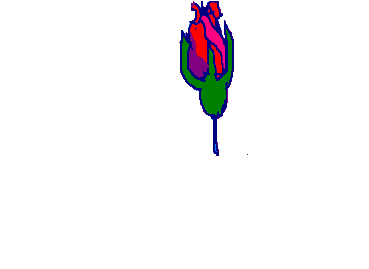 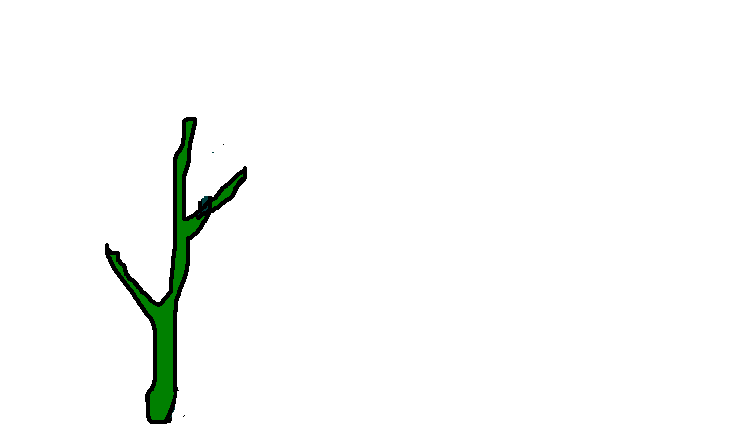 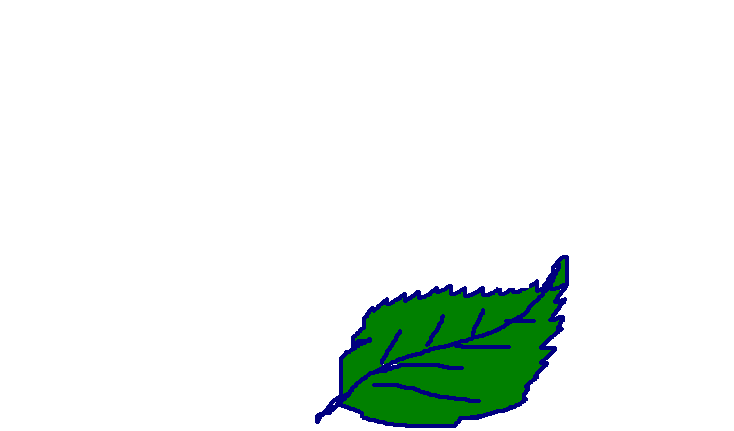 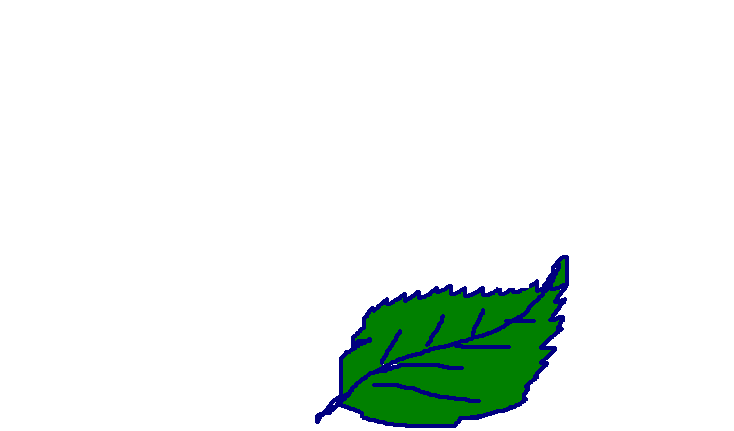 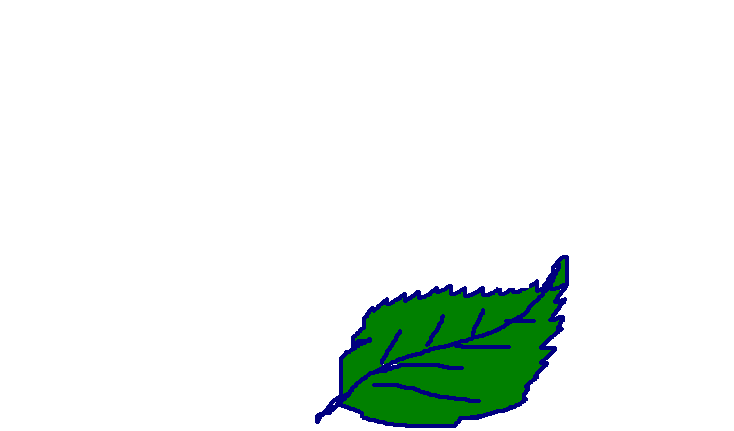 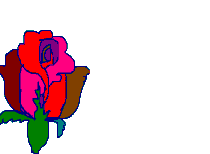 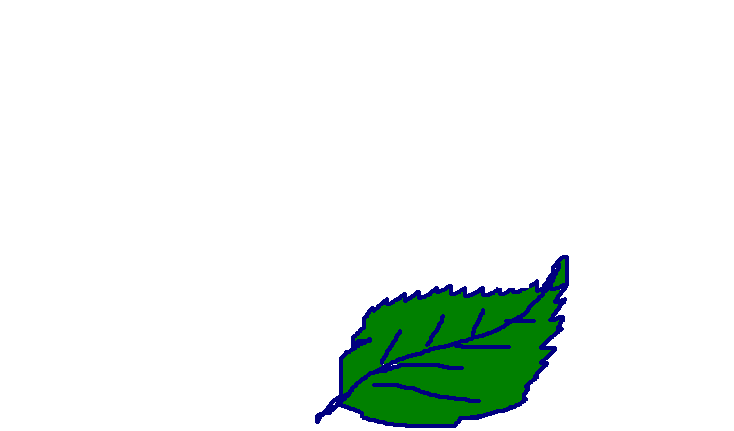 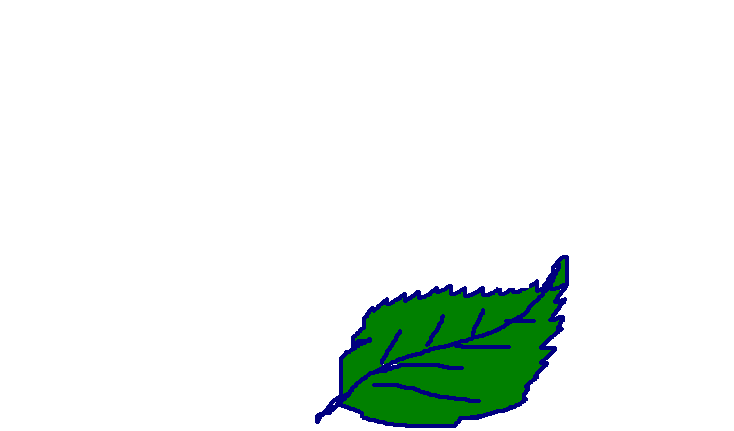 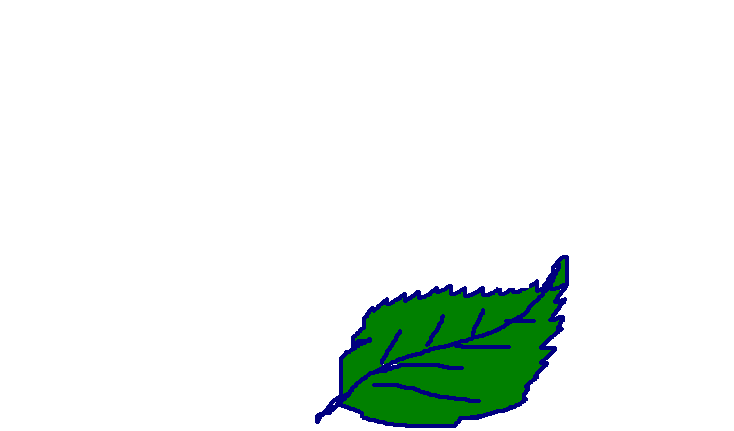 CHÀO MỪNG CÁC THẦY CÔ VỀ DỰ GIỜ LỚP 5D
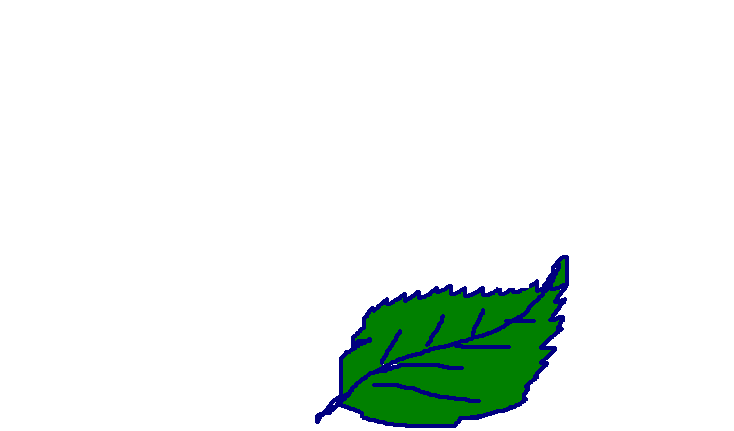 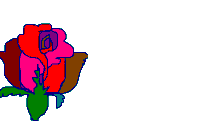 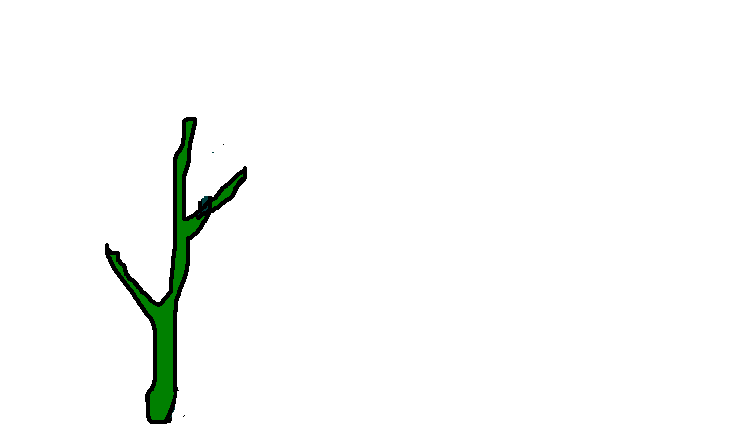 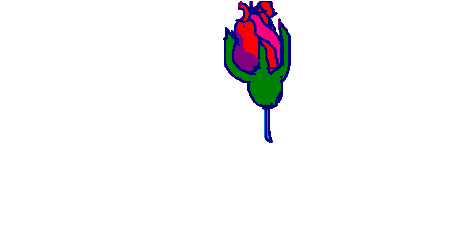 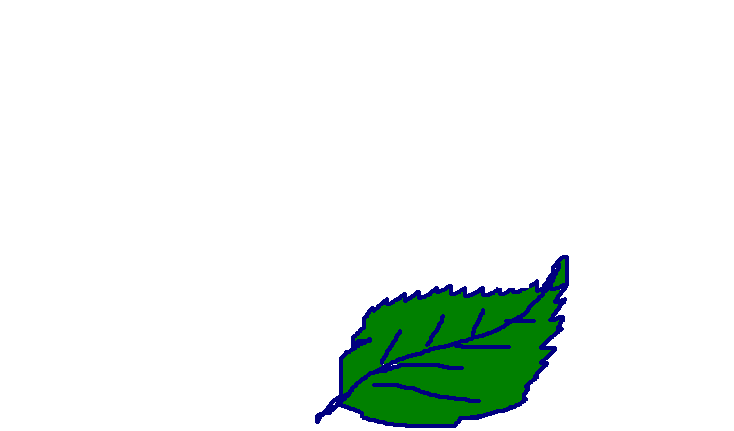 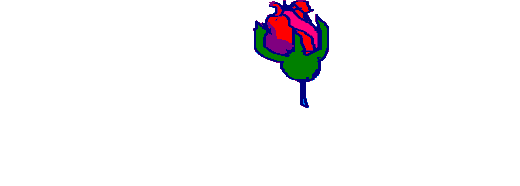 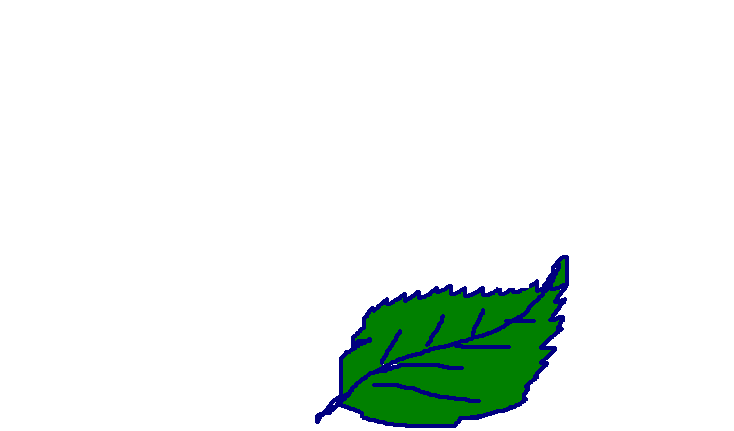 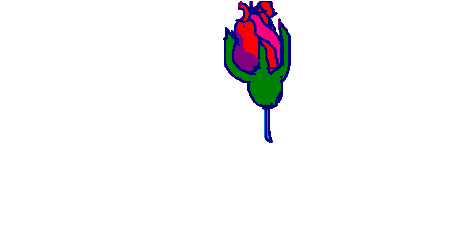 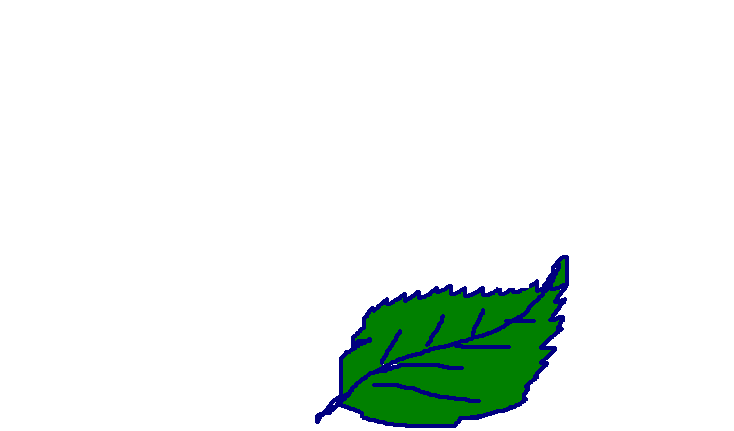 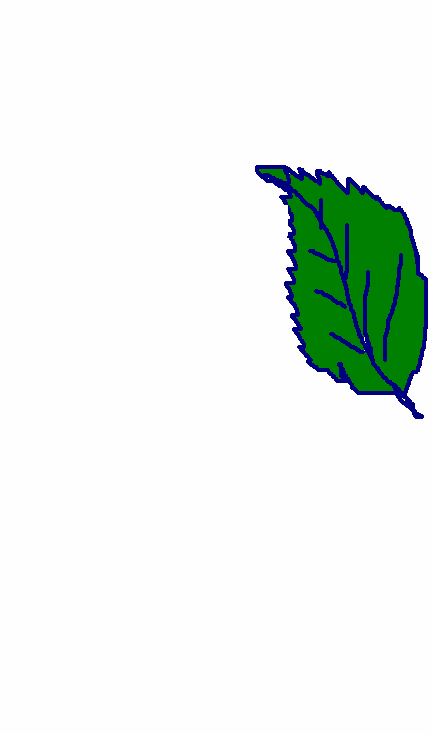 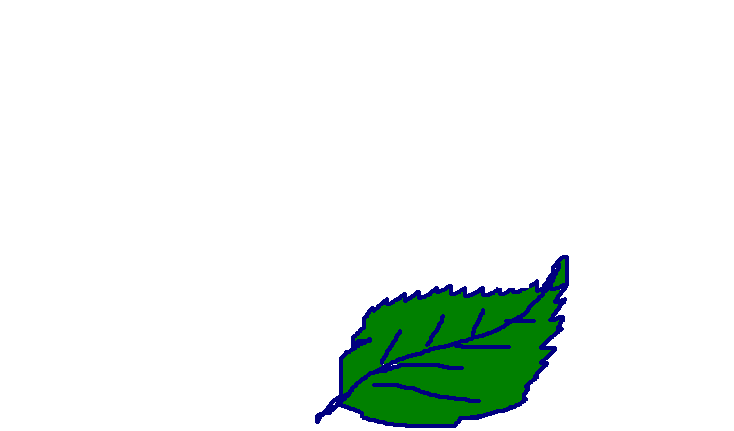 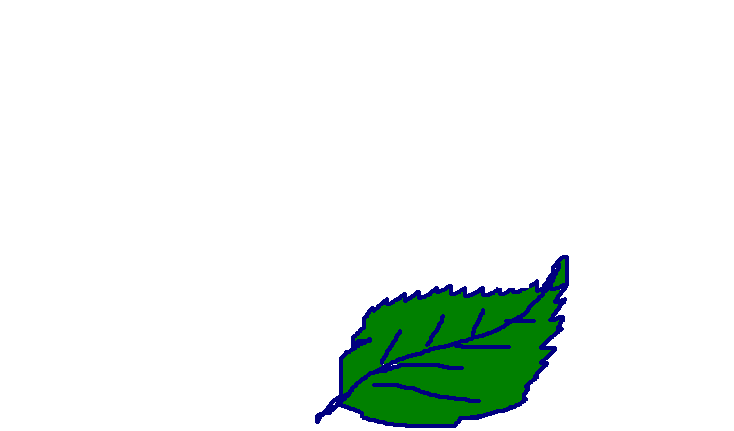 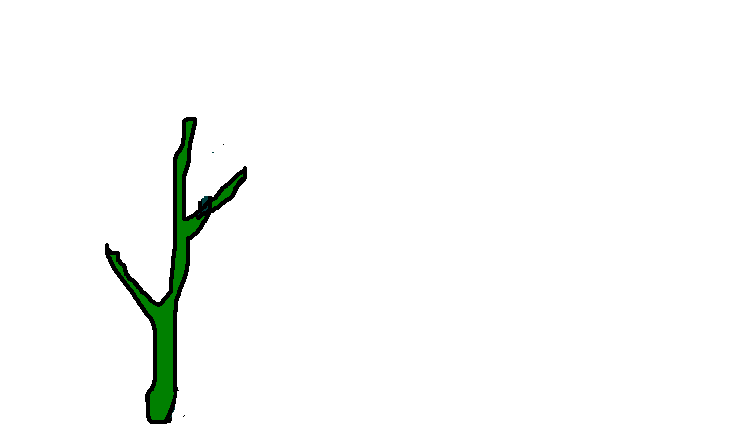 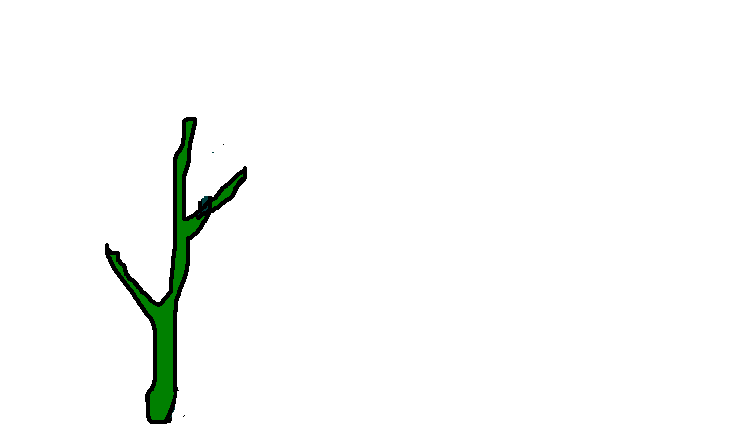 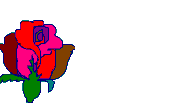 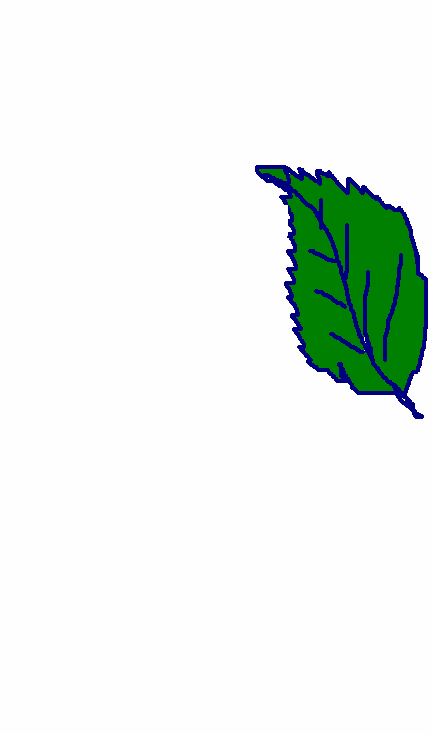 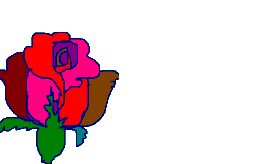 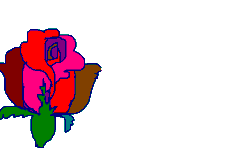 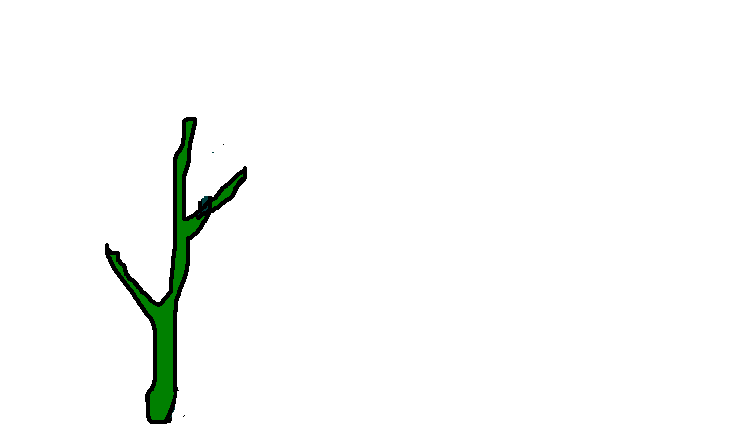 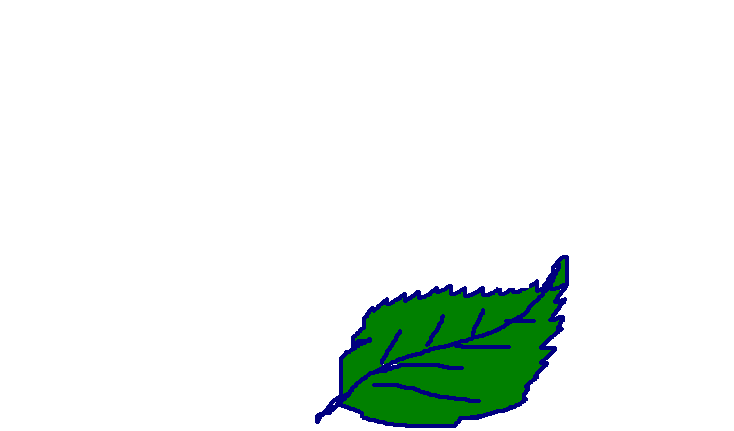 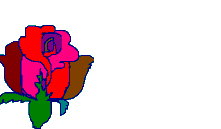 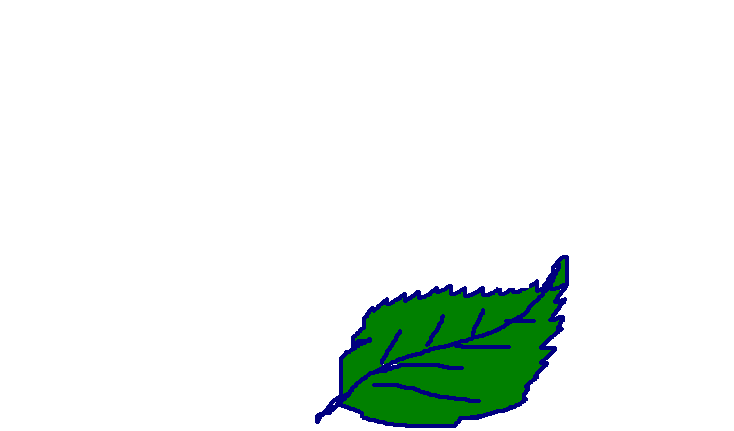 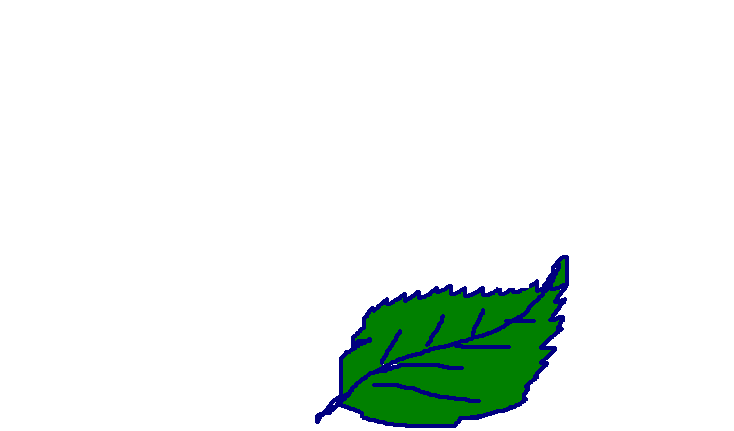 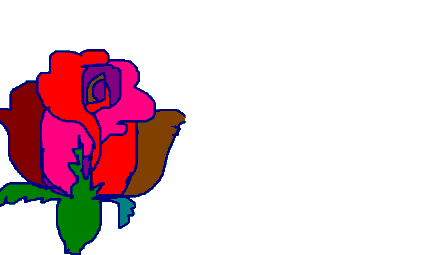 TIẾT TẬP LÀM VĂN 5
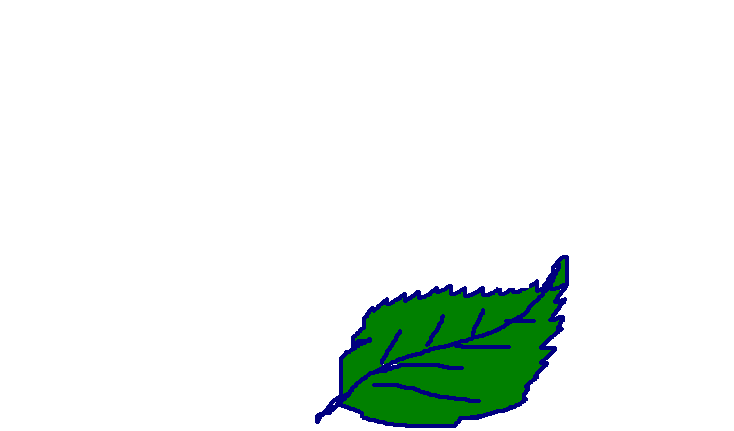 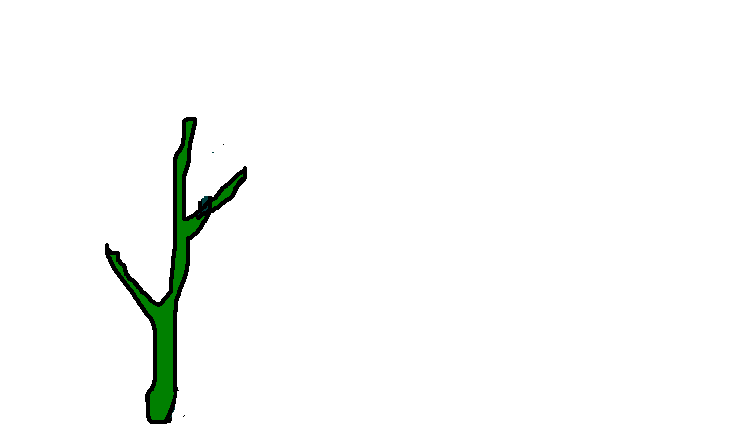 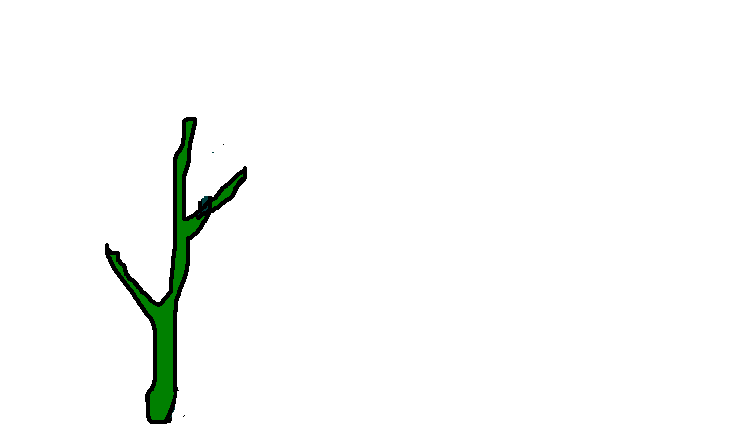 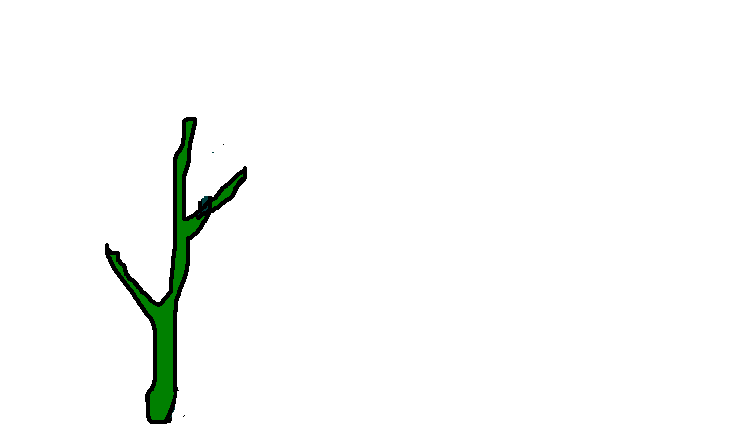 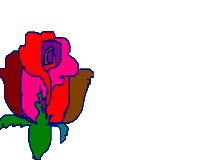 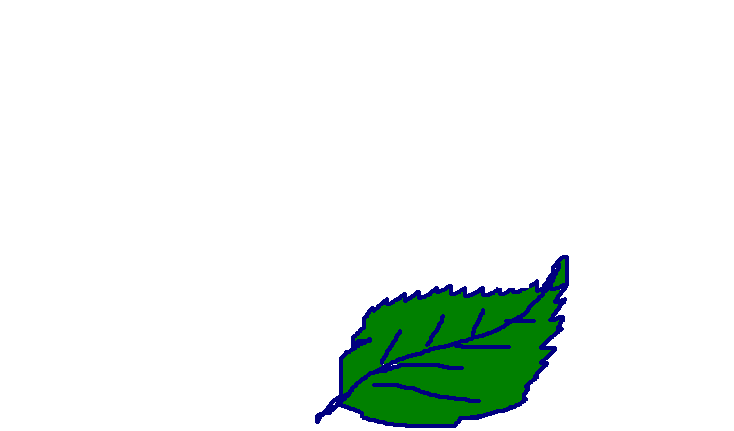 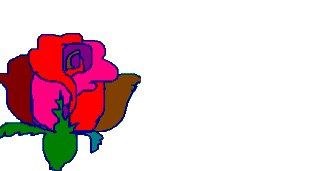 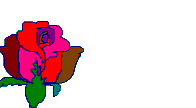 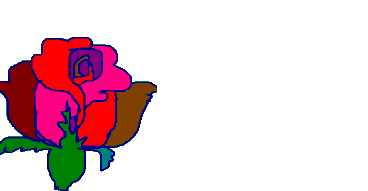 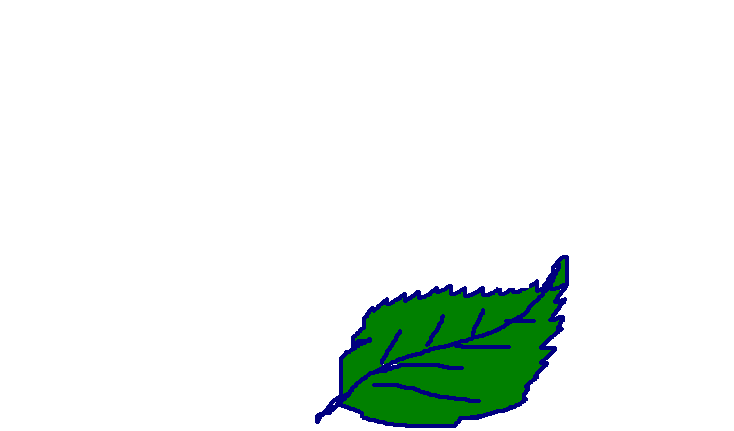 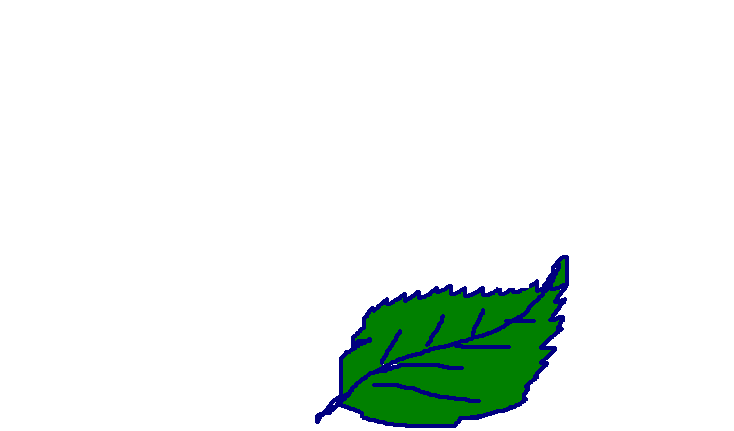 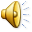 Tập làm văn
KHỞI ĐỘNG
 Em hãy nhắc lại tên một số vở kịch đã học ở lớp 4 và lớp 5?
Các vở kịch: Ở vương quốc Tương Lai; Lòng dân; Người công dân số Một.
I. YÊU CẦU CẦN ĐẠT:
- Nắm được cách viết đoạn đối thoại.
- Dựa theo truyện Thái sư Trần Thủ Độ và những gợi ý của GV, viết tiếp được các lời đối thoại trong màn kịch với nội dung phù hợp (BT2).
Biết sử dụng kiến thức đã học vào cuộc sống.
Tập viết 1 đoạn đối thoại cho phù hợp với HS
II. ĐỒ DÙNG DẠY HỌC:
- Giáo án PP, phần mềm zoom
Tập làm văn

S. 77
Tập viết đoạn đối  thoại !
KHÁM PHÁ
Bài tập 1: Đọc đoạn trích dưới đây của truyện  Thái sư Trần Thủ Độ:
   Có lần, Linh Từ Quốc Mẫu, vợ ông, muốn xin riêng cho một người làm chức câu đương. Trần Thủ Độ bảo người ấy:
 Ngươi có phu nhân xin cho làm chức câu đương, không thể ví như những câu đương khác.Vì vậy, phải chặt một ngón chân để phân biệt.
 Người ấy kêu van mãi ông mới tha cho.
Các nhân vật trong đoạn trích là ai?
Nội dung của đoạn trích là gì?
Thái Sư nói với kẻ muốn xin làm chức câu đương rằng: Anh ta được Linh Từ Quốc Mẫu xin cho chức câu đương thì phải chặt một ngón chân để phân biệt với những người câu đương khác. Người ấy sợ hãi rối rít xin tha.

S. 78
Tập làm văn
Tập viết đoạn đối  thoại !
Bài tập 2:  Dựa vào nội dung đoạn trích ở bài tập 1, viết tiếp một số lời đối thoại để hoàn chỉnh màn kịch theo gợi ý sau:
Xin Thái Sư tha cho !
Lính: 	       - (Bước vào) Bẩm Thái sư! Người nhà phu nhân đã tới rồi ạ. 
Trần Thủ Độ:  - Cho anh ta vào!
(Lính đi ra, sau đó dẫn vào một người khoảng 30 tuổi, ăn mặc kiểu nhà giàu nhưng hơi quê kệch.)
Phú nông:      - Lạy Đức Ông!
Trần Thủ Độ:  - Ngươi có phải là Đặng Văn Sửu không?
Phú nông:         …
…	           …
Gợi ý lời đối thoại:
1. Trần Thủ Độ lệnh cho lính hầu mời phú nông vào.
2. Trần Thủ Độ hỏi tên tuổi nguyện vọng của người phú nông.
3. Trần Thủ Độ hỏi phú nông về chức phận của câu đương. 
4. Phú nông trả lời, chứng tỏ rất ít hiểu biết về chức phận của câu đương.
5. Trần Thủ Độ bảo phải chặt một ngón chân của phú nông để đánh dấu.
6. Phú nông sợ hãi kêu van xin tha.
7. Trần Thủ Độ tha cho anh ta

S. 78
Tập làm văn
Tập viết đoạn đối  thoại !
Bài tập 2:  Dựa vào nội dung đoạn trích ở bài tập 1, viết tiếp một số lời đối thoại để hoàn chỉnh màn kịch theo gợi ý sau:
Màn kịch gồm những nhân vật nào?
Trần Thủ Độ, một phú nông xin làm chức câu đương, mấy anh lính hầu.
Cảnh trí và thời gian vào lúc nào?
Chúng ta sẽ viết tiếp đoạn đối thoại với những gợi ý nào?

S. 78
Tập làm văn
Tập viết đoạn đối  thoại !
Bài tập 2:
Xin Thái Sư tha cho
Lính: 	       - (Bước vào) Bẩm Thái sư! Người nhà phu nhân đã tới rồi ạ. 
Trần Thủ Độ:  - Cho anh ta vào!
(Lính đi ra, sau đó dẫn vào một người khoảng 30 tuổi, ăn mặc kiểu nhà giàu nhưng hơi quê kệch.)
Phú nông:      - Lạy Đức Ông!
Trần Thủ Độ:  - Ngươi có phải là Đặng Văn Sửu không?
Phú nông:         …
…	           …
Gợi ý lời đối thoại:
1. Trần Thủ Độ lệnh cho lính hầu mời phú nông vào.
2. Trần Thủ Độ hỏi tên tuổi nguyện vọng của người phú nông.
3. Trần Thủ Độ hỏi phú nông về chức phận của câu đương.
4. Phú nông trả lời, chứng tỏ rất ít hiểu biết về chức phận của câu đương.
5. Trần Thủ Độ bảo phải chặt một ngón chân của phú nông để đánh dấu.
6. Phú nông sợ hãi kêu van xin tha.
7. Trần Thủ Độ tha cho anh ta
* Lưu ý khi viết:
 Đầu câu đối thoại cần có dấu gạch ngang.
 Từ ngữ nêu cử chỉ, cảm xúc của nhân 
vật viết trong dấu ngoặc đơn


Tập làm văn
Tập viết đoạn đối thoại !
Bài tập 3:    Phân vai đọc lại (hoặc diễn thử) màn kịch.
Các vai: 
- Người dẫn chuyện (giới thiệu tên màn kịch, nhân vật, cảnh trí và thời gian xảy ra câu chuyện)
- Trần Thủ Độ
- Phú nông
- Lính hầu

S. 78
Tập làm văn
Tập viết đoạn đối thoại !
CỦNG CỐ, DẶN DÒ:
- Nêu cách viết lời đối thoại
- Về nhà viết lại vào vở đoạn đối thoại của nhóm mình.
- Đọc trước nội dung tiết Tập làm văn tuần tới (Tập viết đoạn đối thoại).